Теории личности
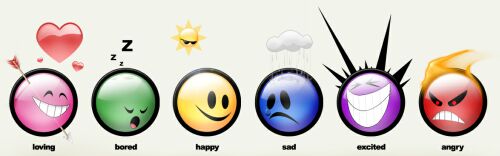 Личность …
… это присущая индивиду совокупность уникальных и относительно стабильных моделей поведения.
Тип личности …
… стиль поведения личности, определяемый группой взаимосвязанных черт.
Типология К.Юнга
В 1921 году швейцарский психолог Карл Юнг (Carl Jung) предположил, что все люди могут быть отнесены к одному из типов личности в зависимости от типа мышления.
Теории личности :
1)Теории черт2)Психодинамические теории3)Бихевиористские теории4)Теории социального научения5)Гуманистические теории
Теория черт Г. Оллпорта
Общие чертыИндивидуальные черты:1)Кардинальная черта2)Центральные черты3)Вторичные черты
Теория черт Р.Б.Кэттела
Опросник 16 PF был создан американским психологом Р. Кэттелом (R. Cattell) и впервые опубликован в 1957г. На основе поверхностных черт он определял глубинные черты личности.
Личность человека включает в себя пять общих и относительно независимых черт: 
экстраверсию,
доброжелательность, 
добросовестность,  
нейротизм, 
открытость опыту.
Экстраверсия :
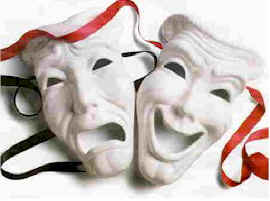 Низкие оценки

Спокойный
Пассивный
Замкнутый
Склонный к уединению
Высокие оценкиКомпанейскийОбщительныйАктивныйНежный
Доброжелательность :
Высокие оценкиДоверчивыйТерпеливыйДобродушныйСнисходительный
Низкие оценки

Подозрительный
Критичный
Безжалостный
Раздражительный
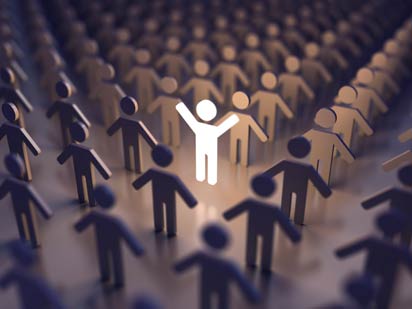 Добросовестность :
Высокие оценки*Сознательный*Трудолюбивый*Организованный*Пунктуальный
Низкие оценки
Небрежный
Ленивый
Неорганизованный
Непунктуальный
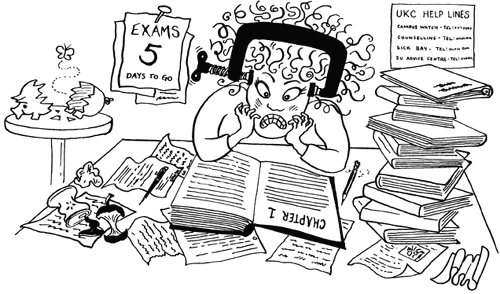 Нейротизм :
Высокие оценкиБеспокойныйНеуравновешенныйСтеснительныйЭмоциональный
Низкие оценки
Спокойный
Уравновешенный
Расслабленный
Неэмоциональный
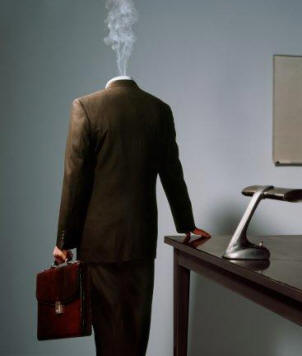 Открытость опыту
Высокие оценкиМечтательныйТворческийОригинальныйЛюбопытный
Низкие оценки
Приземленный
Нетворческий
Нелюбопытный
Конвенциональный
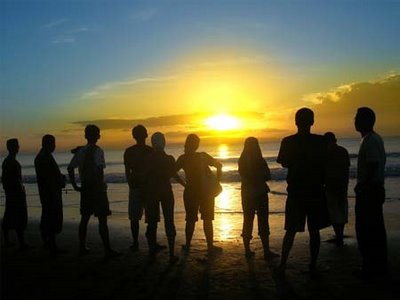 Фрейд представлял личность как динамическую систему, управляемую тремя психическими структурами: ид, эго и суперэго.
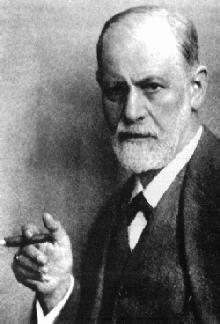 Психоанализ – наиболее известный психодинамический подход, разработанный З.Фрейдом.